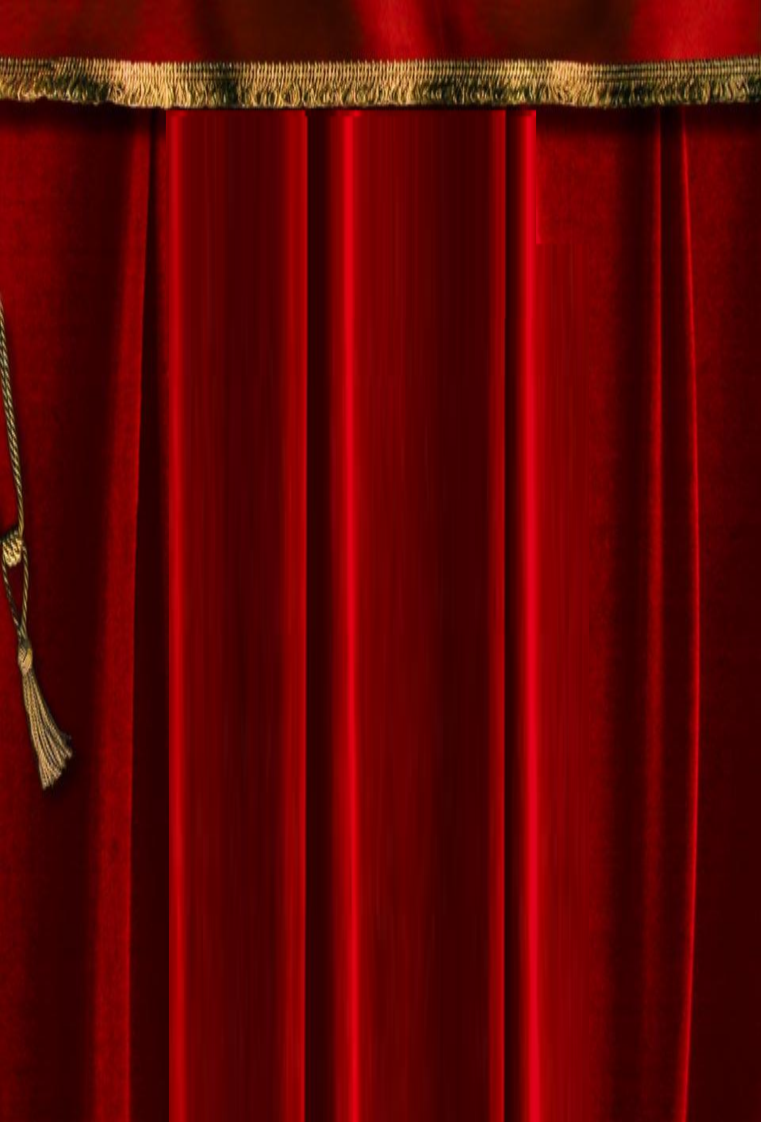 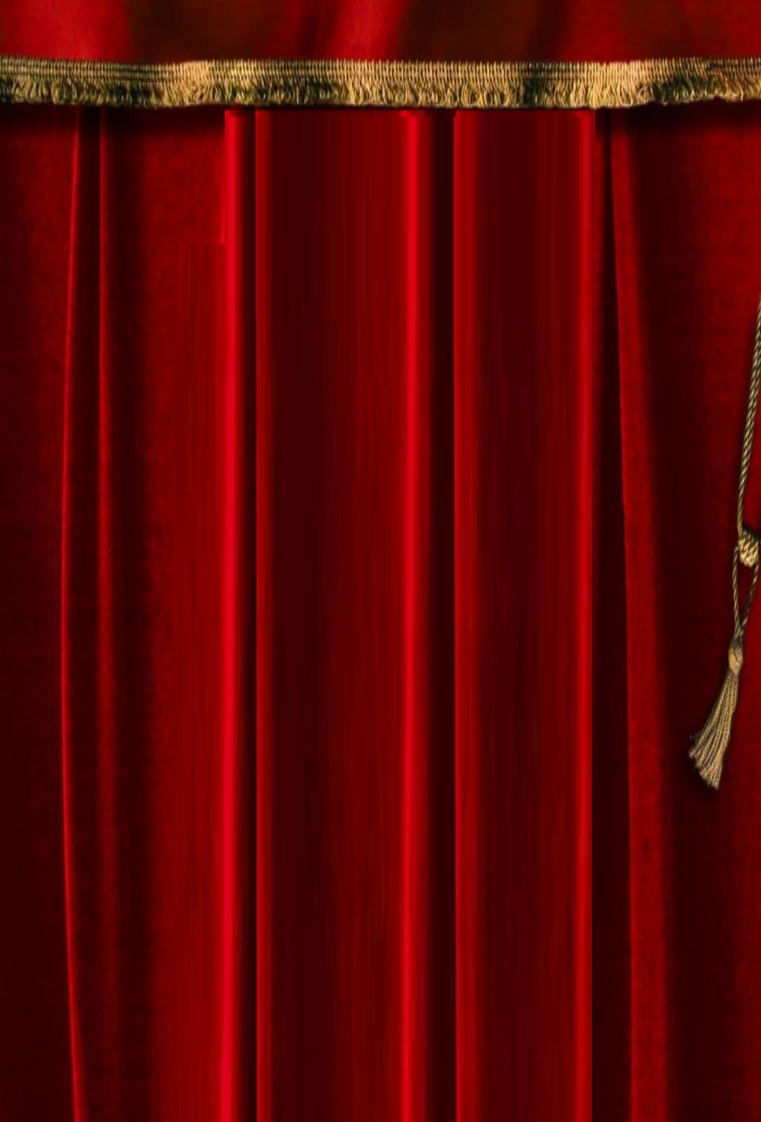 আজকের ক্লাসে সবাইকে
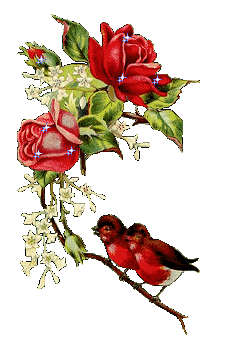 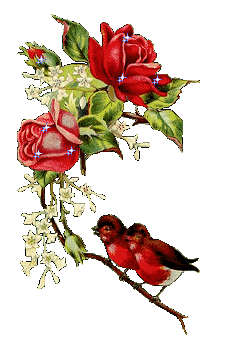 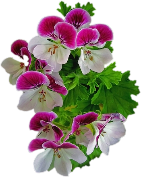 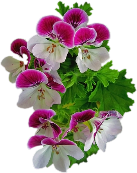 স্বাগতম
পরিচিতি
মোঃ গোলাম দোস্তগীর_বিপ্লব 
বি. এস-সি (অনার্স) এম.এস-সি (গণিত) 
  সহকারী শিক্ষক
চাপোড় পার্ব্বতীপুর আদর্শ বালিকা উচ্চ বিদ্যালয়
রাণীশংকৈল, ঠাকুরগাঁও।  
মোবাইল- ০১৭৬১৭০৭৩৭৮ 
E-mail: dostagirg@gmail.com
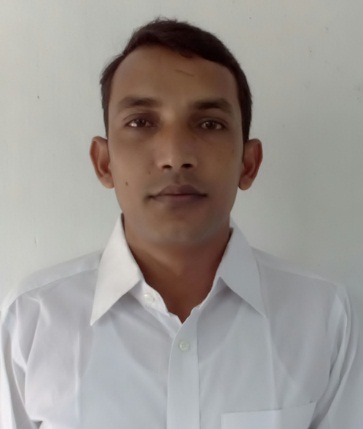 পাঠ পরিচিতি
শ্রেনিঃ ষষ্ঠ 
বিষয়ঃ গণিত 
অধ্যায়ঃ পঞ্চম   
পাঠঃ সরল সমীকরণ 
সময়ঃ ৫০ মিনিট
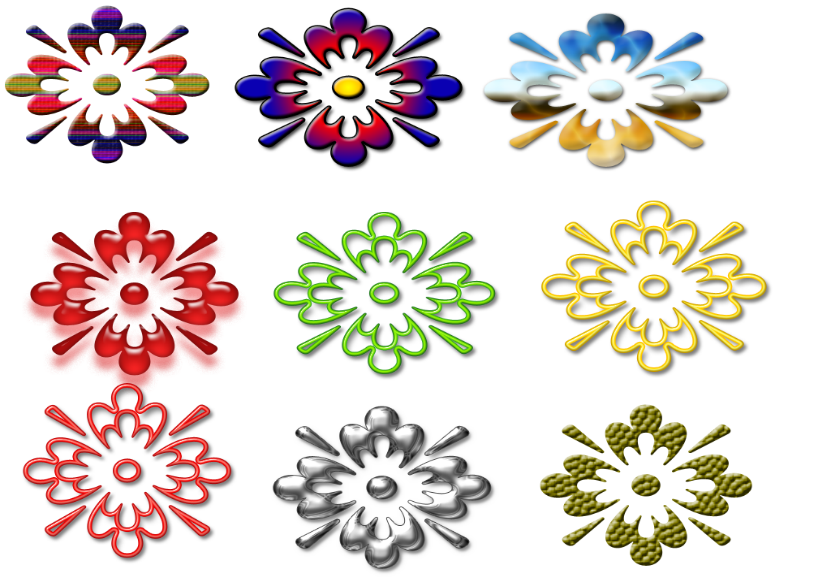 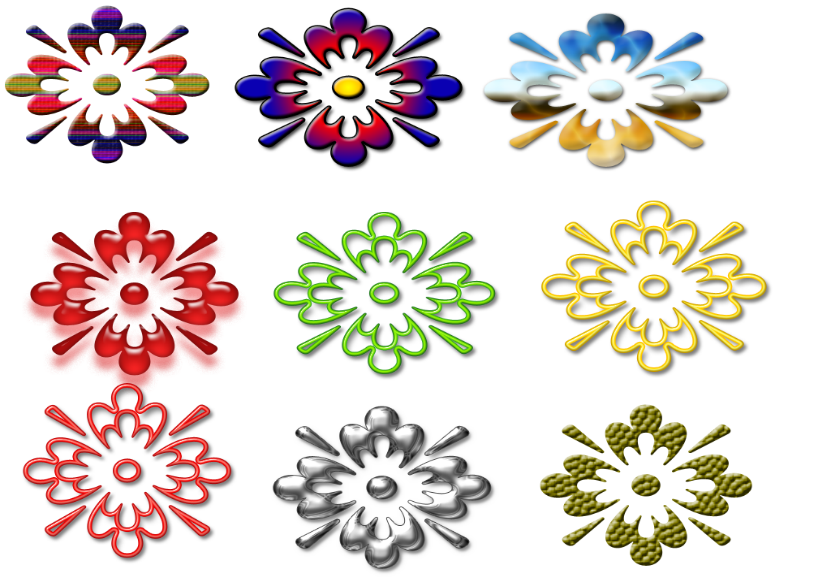 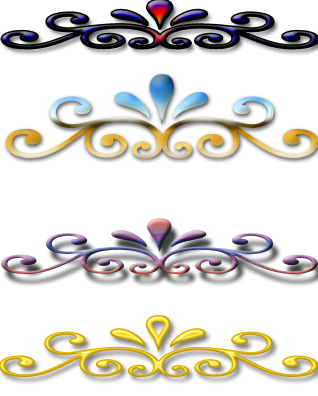 চলো একটি ভিডিও দেখি
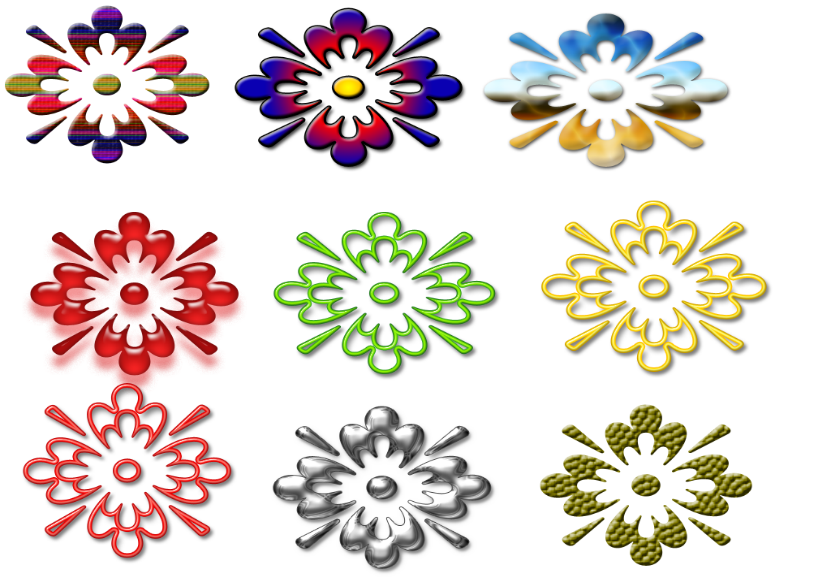 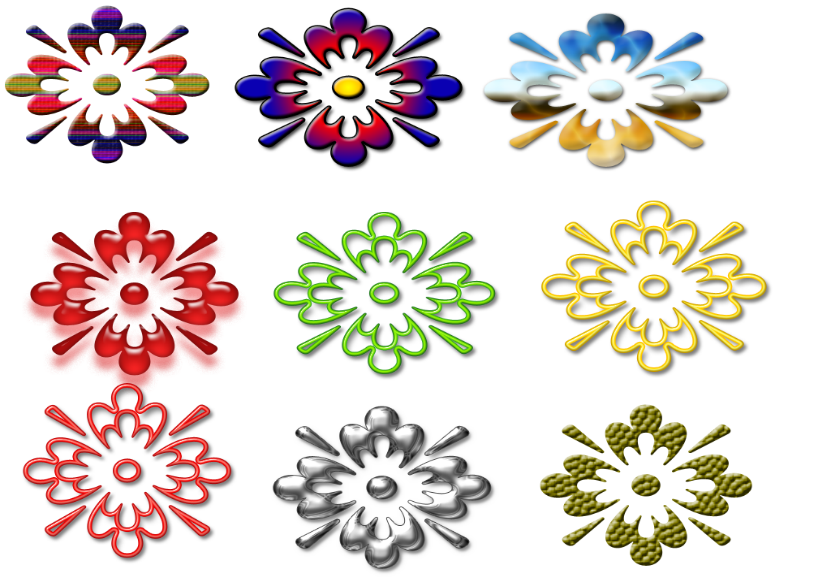 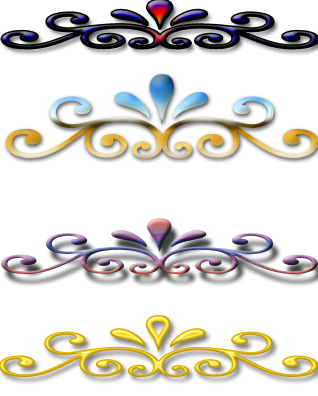 সমীকরণ দুটি লক্ষ্য কর
1
2 x + 1 =  5
1
1
এবং  x + y =  3
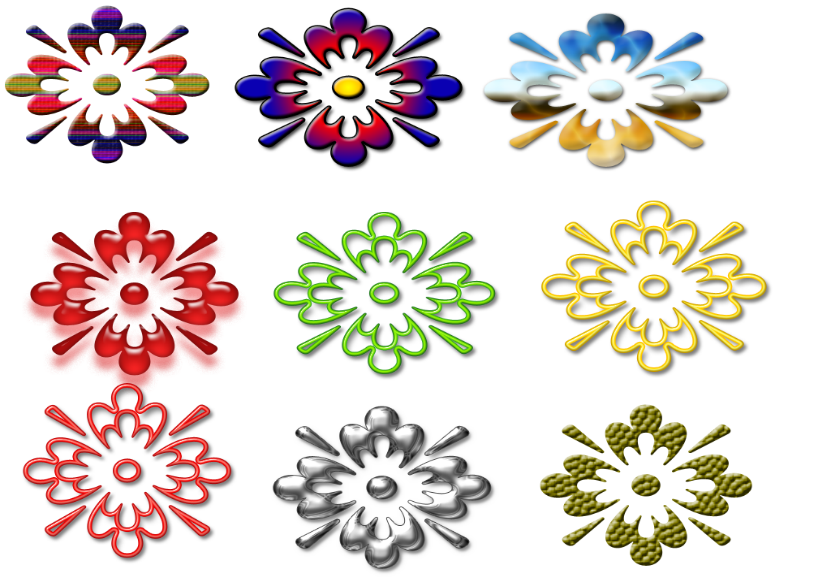 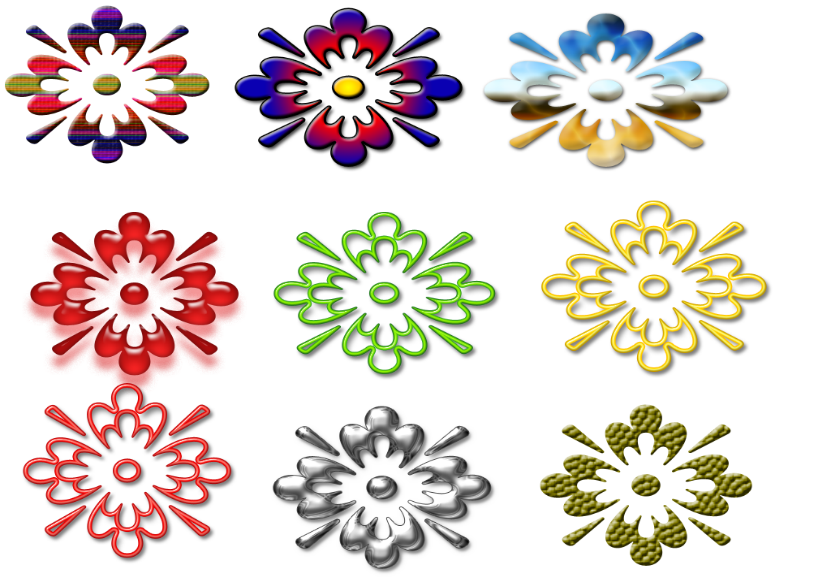 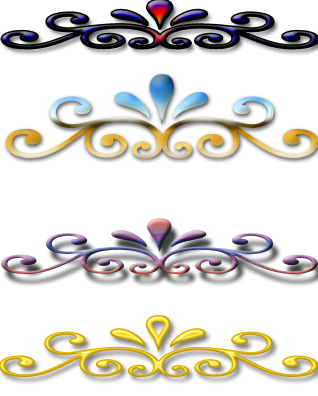 -: শিখনফল :-
সরল সমীকরণ  কী তা বলতে পারবে ।
সমীকরণের ঘাত , বামপক্ষ , ডানপক্ষ ও চলক সনাক্ত করতে পারবে ।
সমীকরণের সমাধান করে শুদ্ধিপরীক্ষা করতে পারবে ।
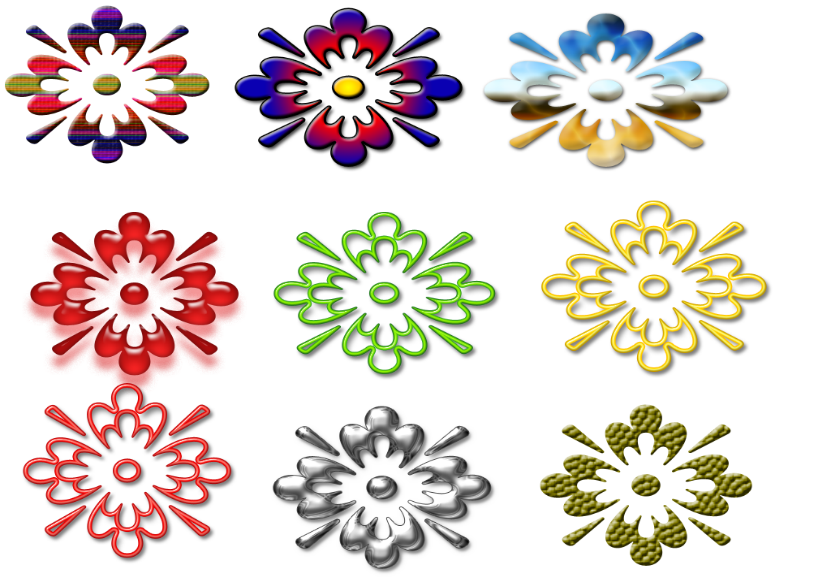 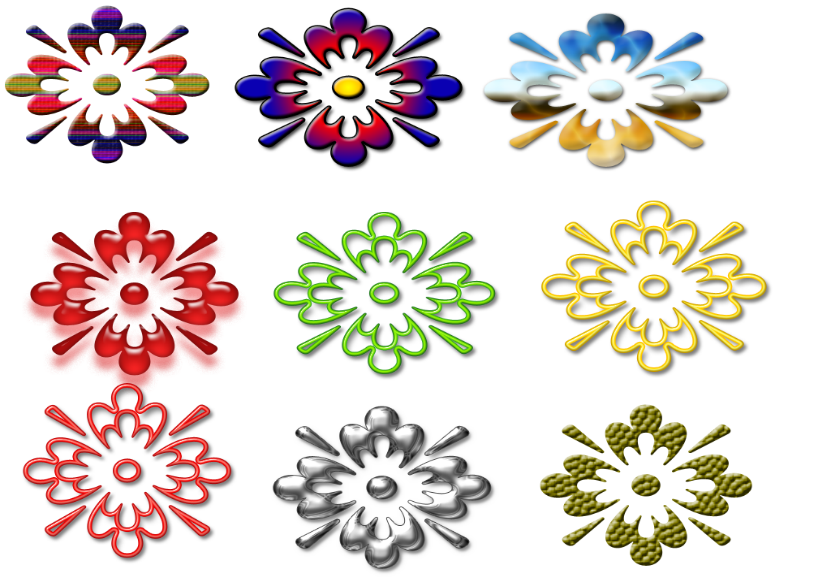 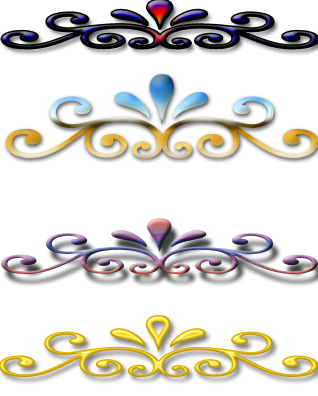 একক কাজ
সরল সমীকরণ কাকে বলে ? এককভাবে চিন্তা করে খাতায় লিখ ।
অজানা রাশি বা চলকের একঘাতবিশিষ্ট  সমীকরণকে সরল  সমীকরণ বলে ।
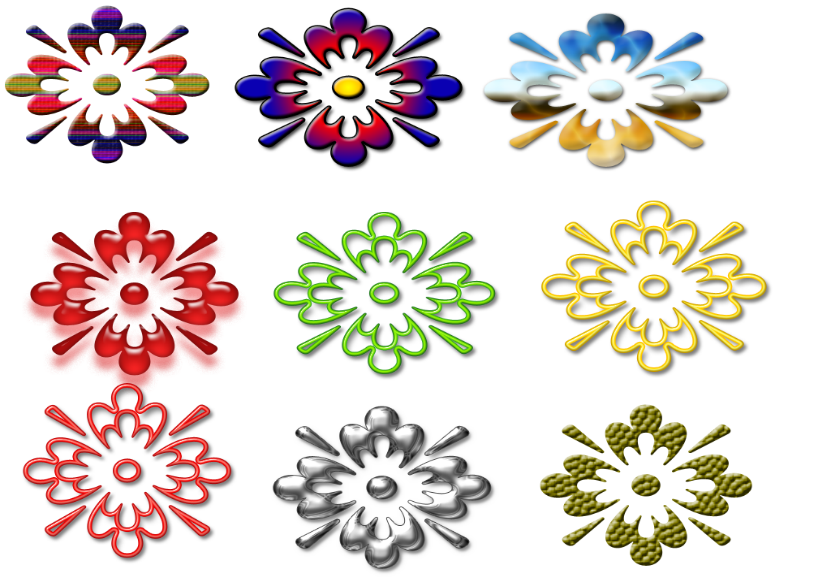 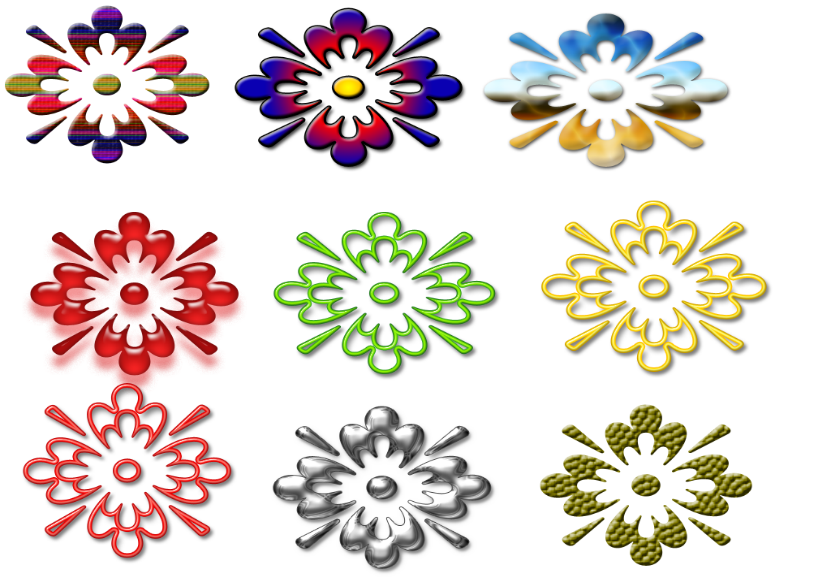 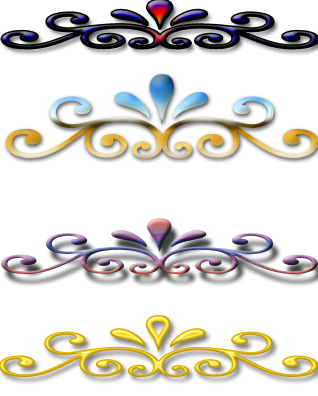 সমীকরণের বামপক্ষ ও ডানপক্ষ -
2 x + 1   =  5
ডান পক্ষ
বাম পক্ষ
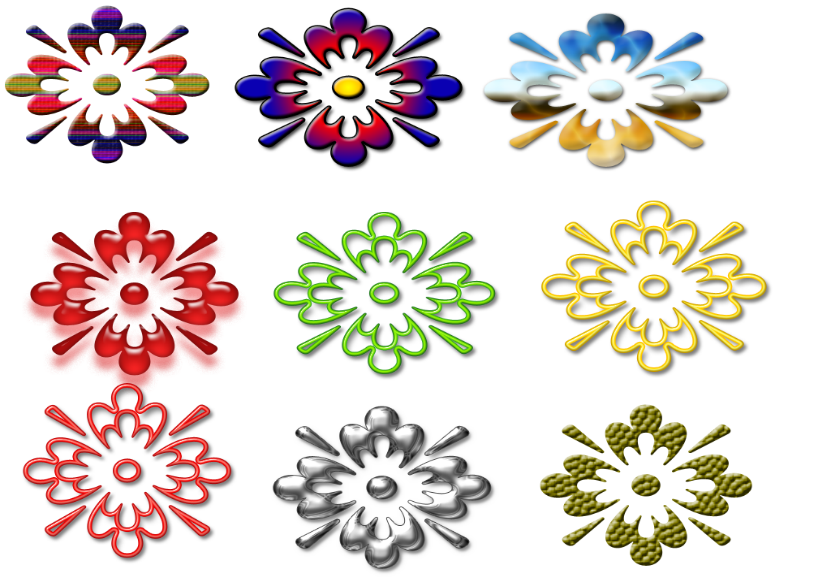 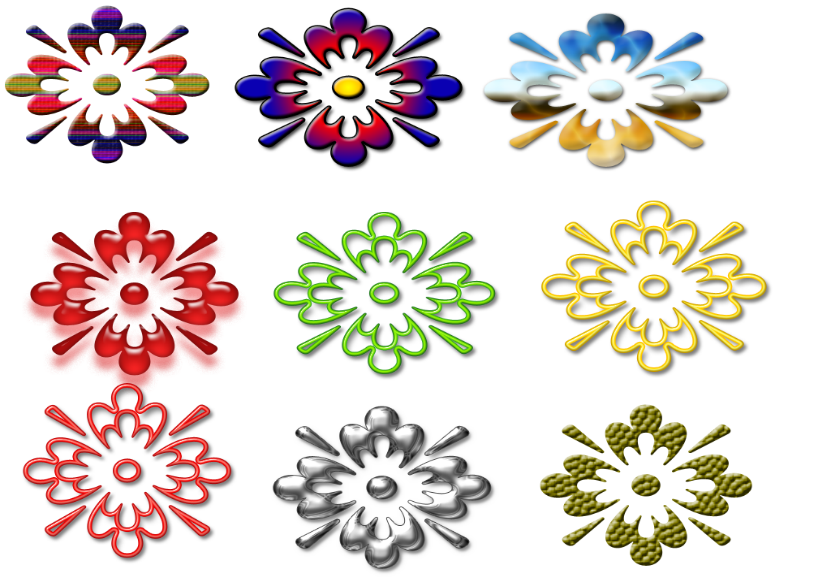 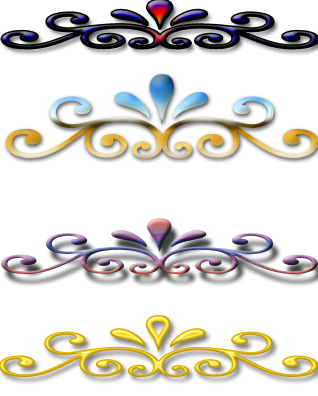 জোড়ায় কাজ
2x+3=5 একটি সরল সমীকরণ ।
ক. সমীকরণের চলক কোনটি ?
খ . সমীকরণের চলকের ঘাত কত  ?
গ . সমীকরণের বাম ও ডান পক্ষ লিখ ।
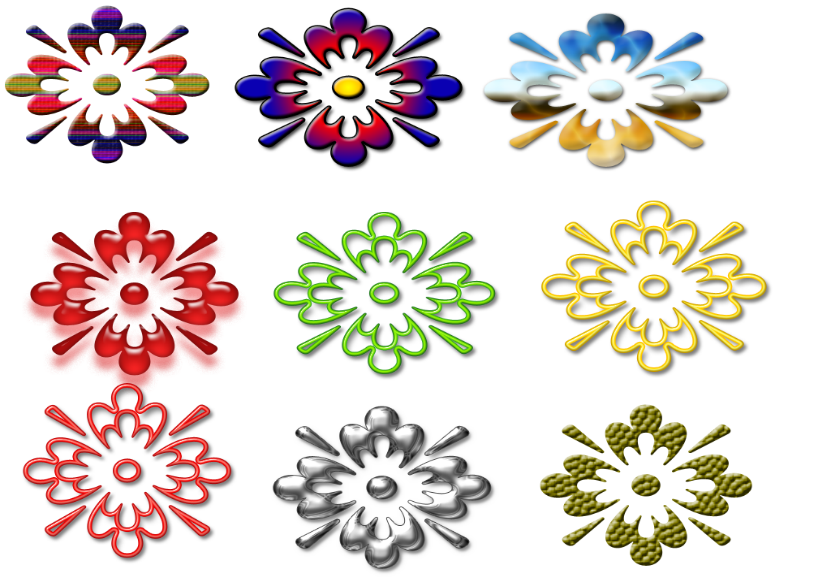 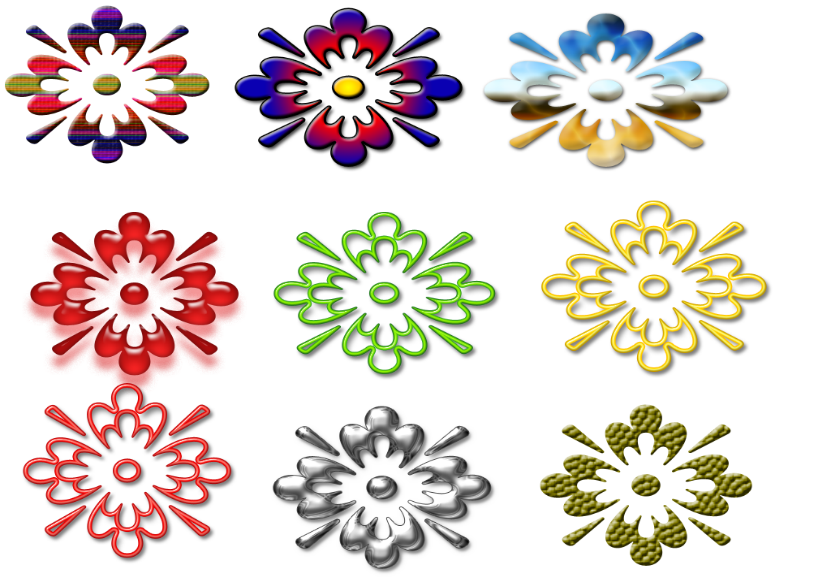 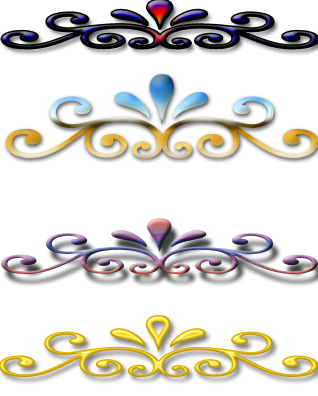 ক. সমীকরণটির চলক x
খ. সমীকরণটির চলকের ঘাত  1
গ. সমীকরণটির বামপক্ষ = 2x+3 
    সমীকরণটির ডানপক্ষ = 5
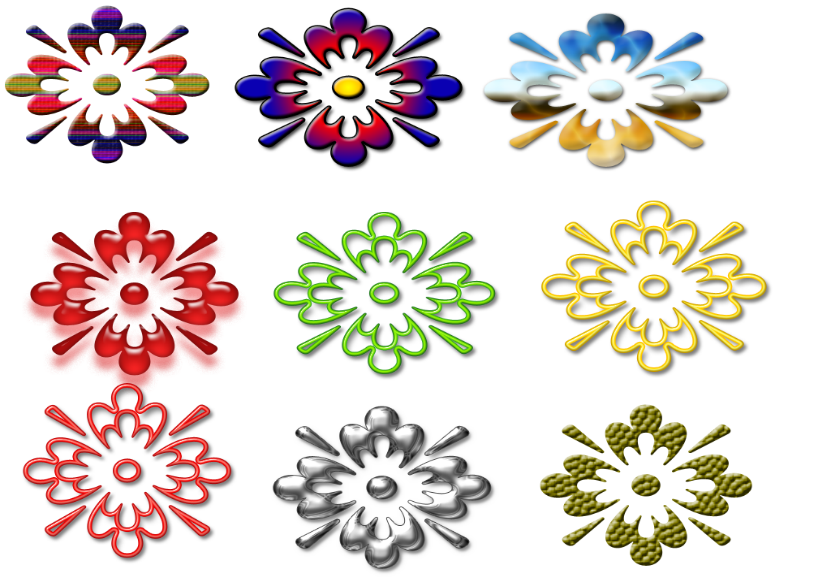 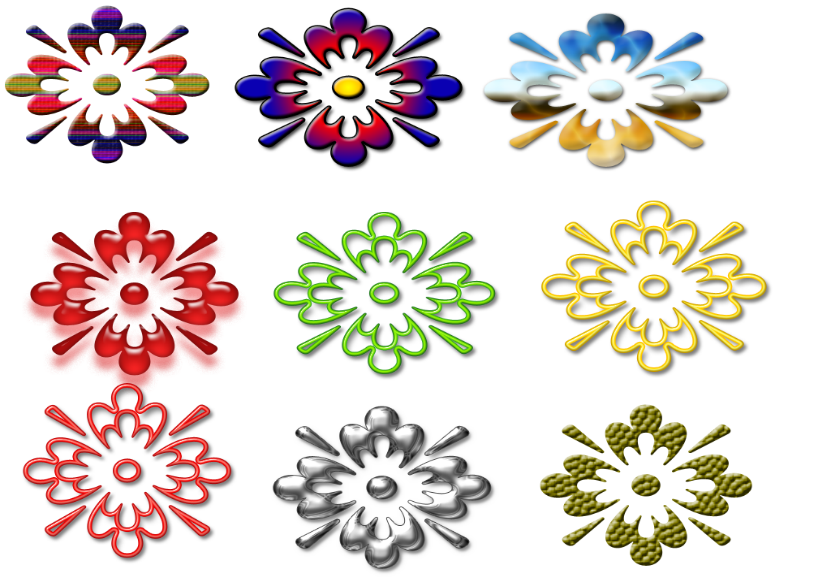 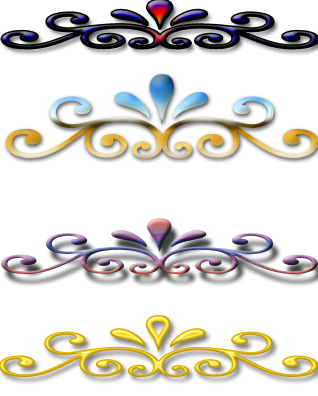 5y - 2 = 3y + 8
সমাধান করিঃ
বা, 5y – 2 + 2 = 3y + 8 + 2
[ উভয়পক্ষে 2 যোগ করে ]
বা, 5y  = 3y + 10
বা, 5y -3y = 3y + 10 -3y
[ উভয়পক্ষে থেকে 3y বিয়োগ  করে ]
বা, 2y  =  10
[ উভয়পক্ষকে 2 দ্বারা ভাগ   করে ]
বা, y = 5
সমীকরণটির মূল  5
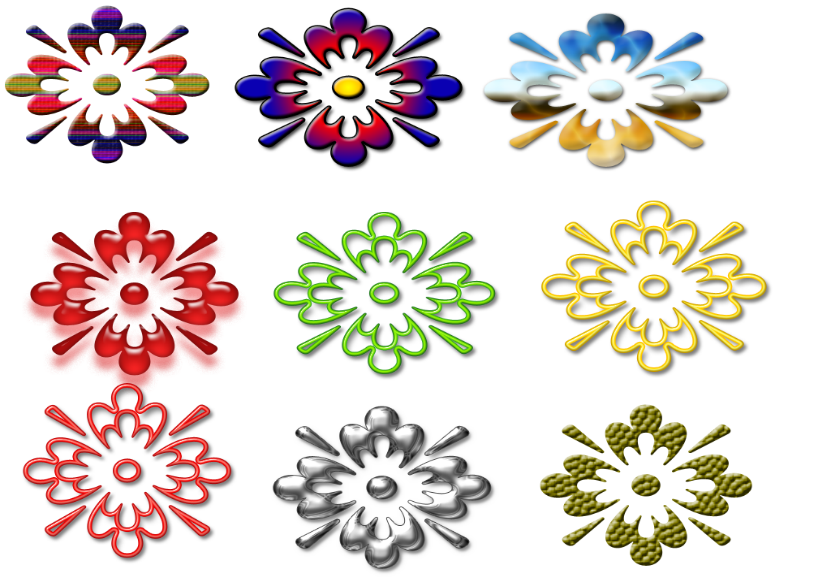 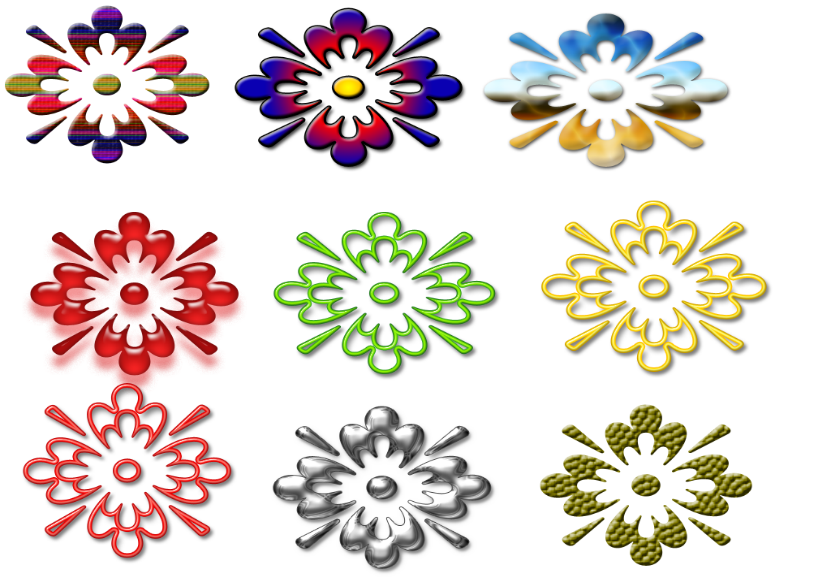 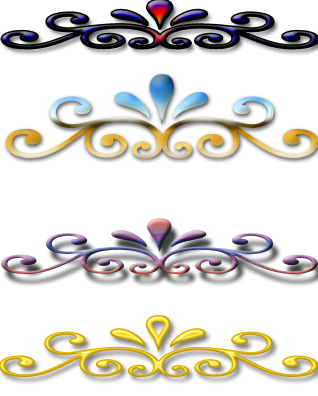 5y - 2 = 3y + 8   সমীকরণটির শুদ্ধি পরীক্ষা
L.H.S  = 5y - 2
= 55 - 2
[ y = 5 বসিয়ে ]
= 25 - 2
= 23
R.H.S = 3y + 8
= 35 + 8
[ y = 5 বসিয়ে ]
= 15 + 8
= 23
L.H.S = R.H.S
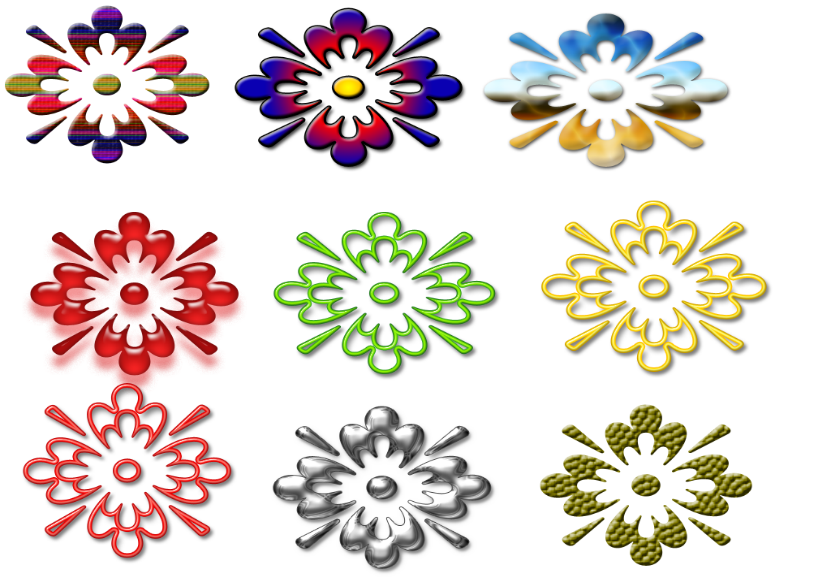 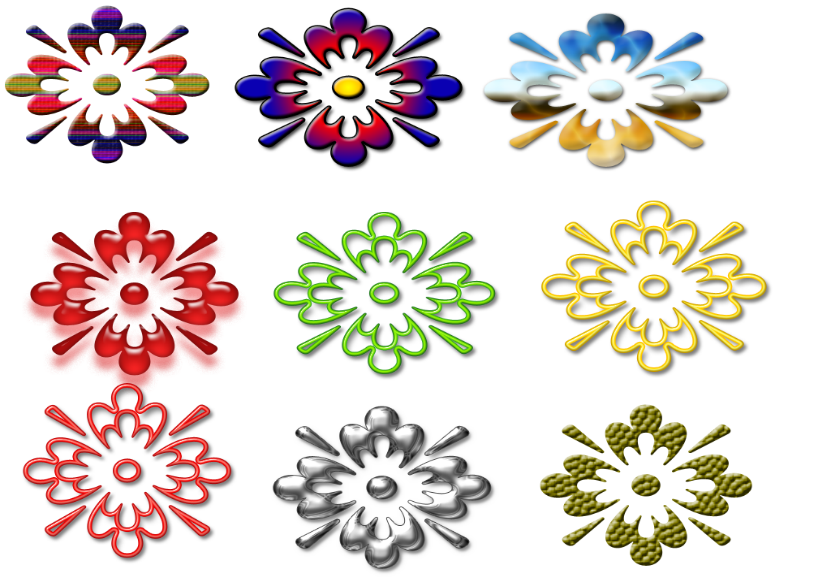 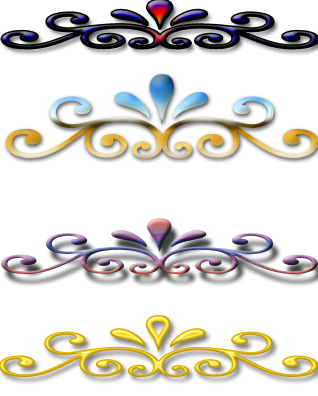 দলীয় কাজ
সমাধান কর ও সমাধানের শুদ্ধি পরীক্ষা কর - ০১টি
ক.  x + 2 = 4
খ.  x -3 = 2
গ.  2x -3 = 5
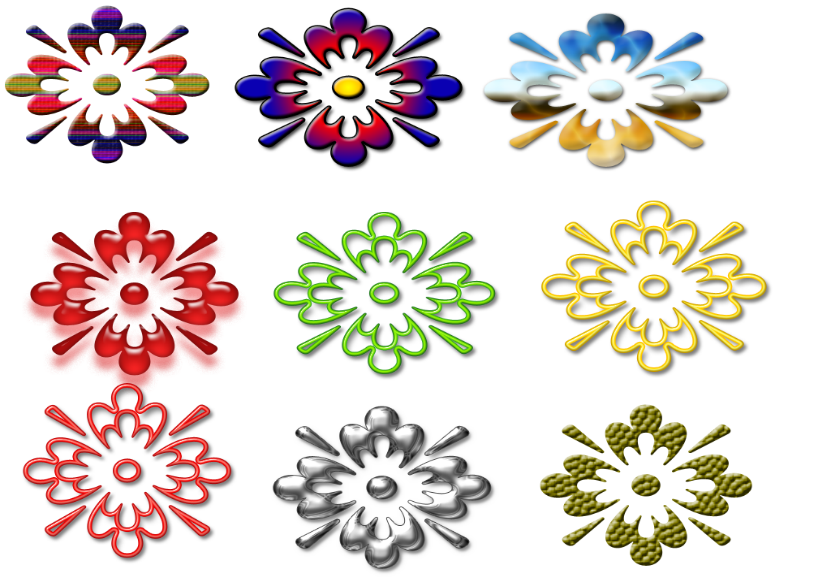 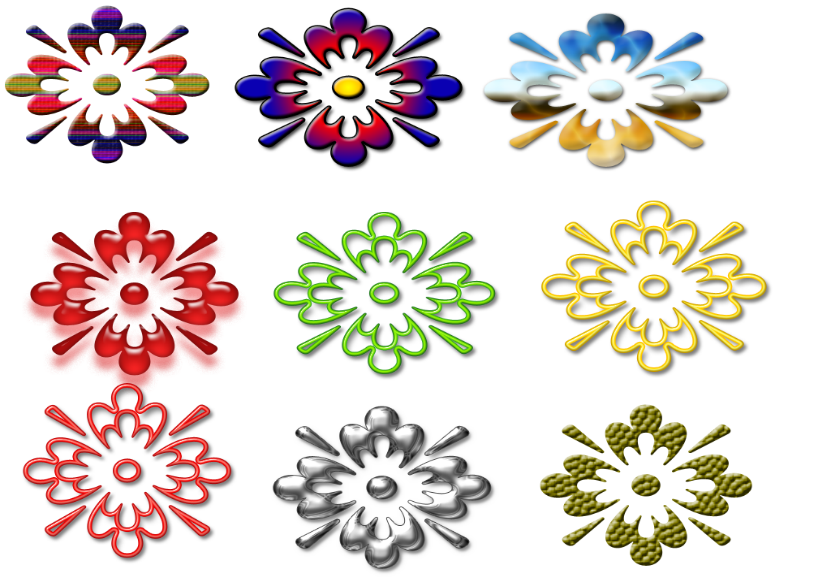 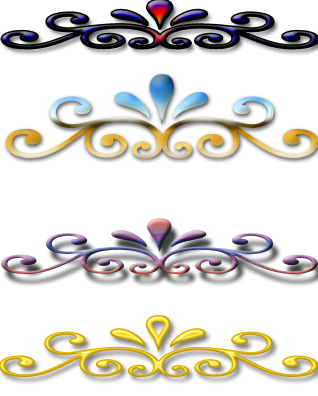 মূল্যায়ন
৩।  2p +1=5 সমীকরণটির বীজ নিচের কোনটি ?
১।  2p +1=5 সমীকরণটির চলক নিচের কোনটি ?
২ ।  3x +1=7 সমীকরণটির বামপক্ষ নিচের কোনটি ?
খ. p
খ. 1
খ. 2
ক. 2p
ক. 3x
ক.1
খ. P
ক. 2p
গ. 2p+1
গ. 3x+1
গ. 3
ঘ.  p+1
ঘ. 7
ঘ. 4
গ. 2p+1
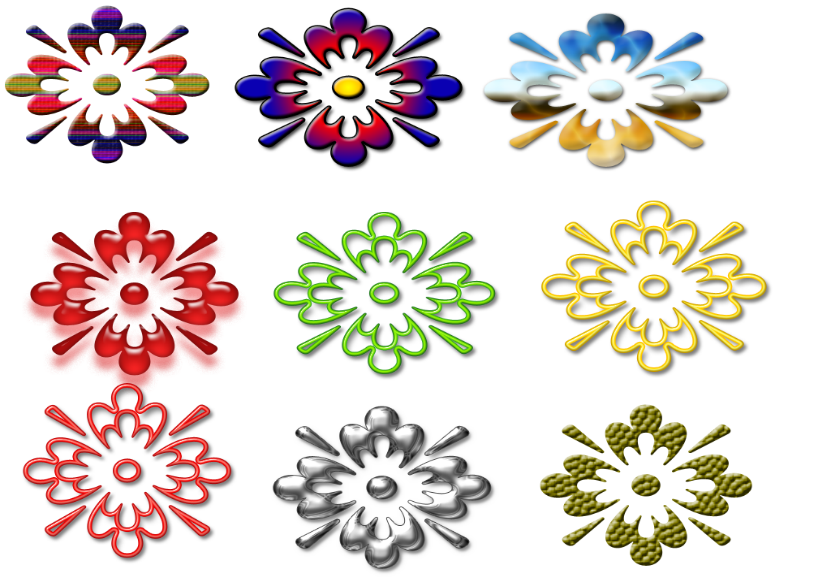 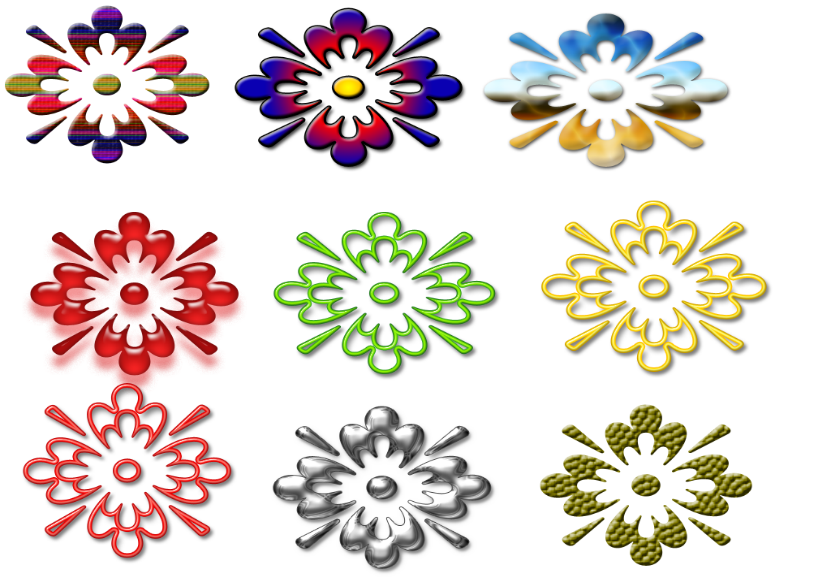 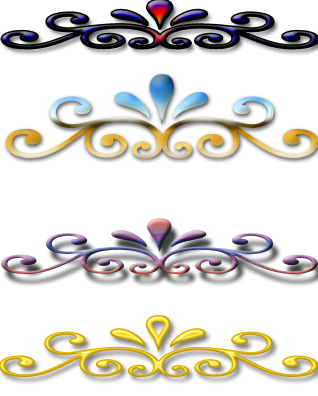 বাড়ির কাজ
7x – 2 = x + 16 একটি সরল সমীকরণ
ক.  সমীকরণটির বামপক্ষ ও ডানপক্ষ লিখ । 
খ.  সমীকরণটি সমাধান কর  । 
গ.  প্রমাণ কর যে, সমীকরণটির মূল সমীকরণটিকে সিদ্ধ করে ।
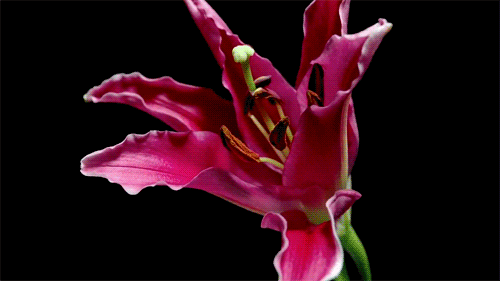 সকলকে
ন্য
ধ
দ
বা
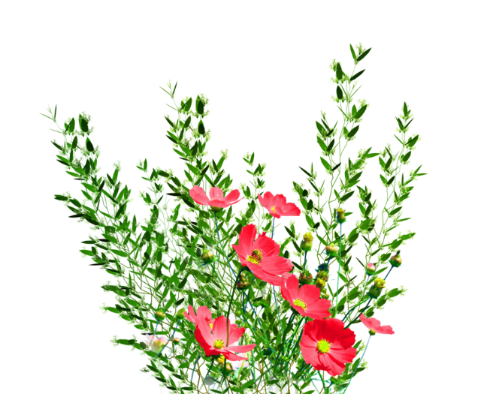 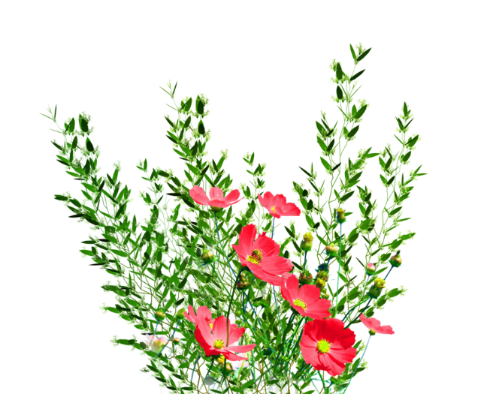 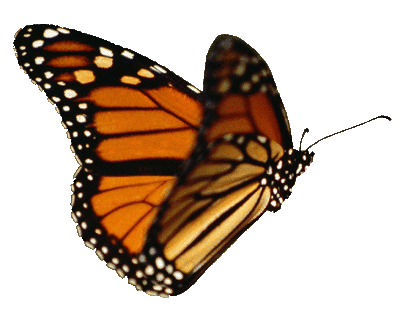